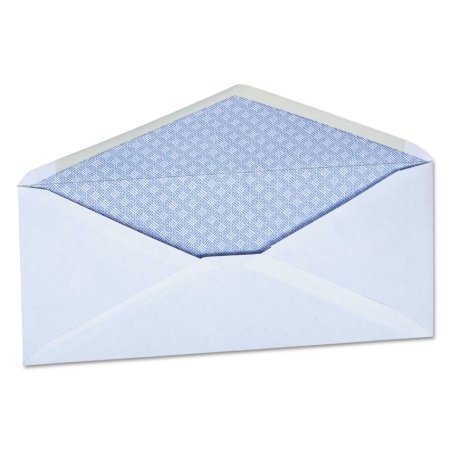 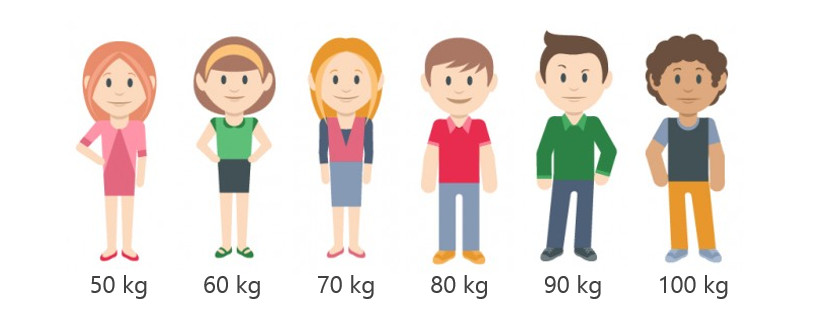 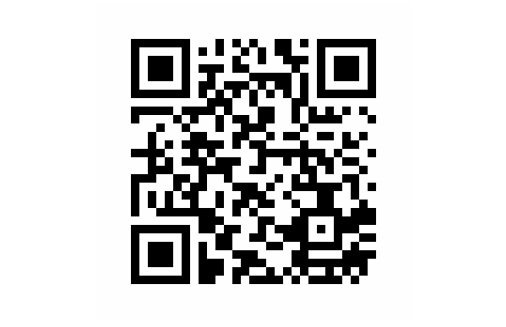 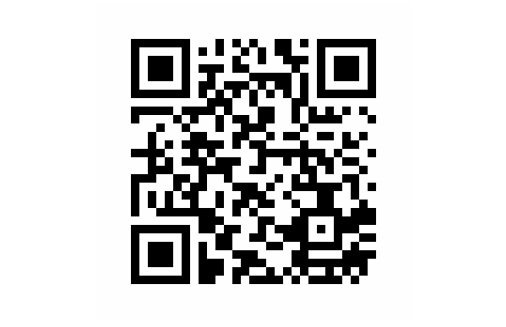 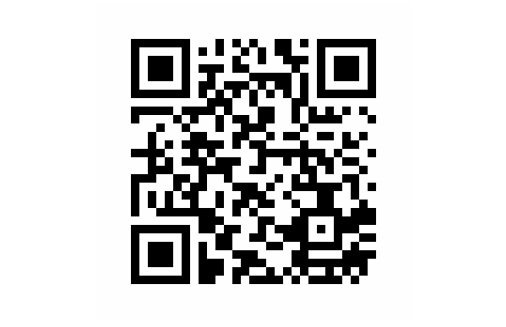 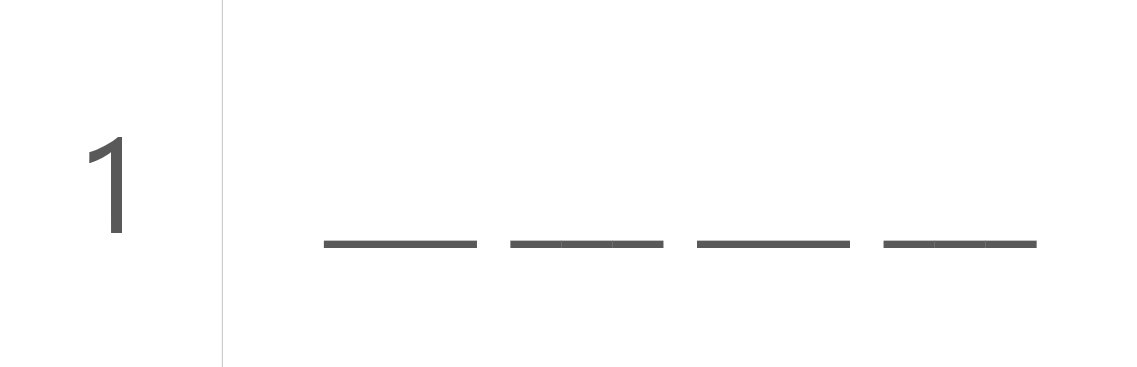 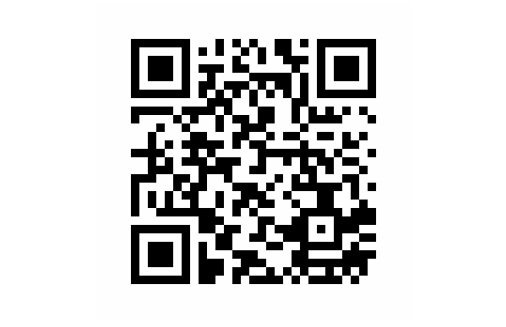 1st Clue
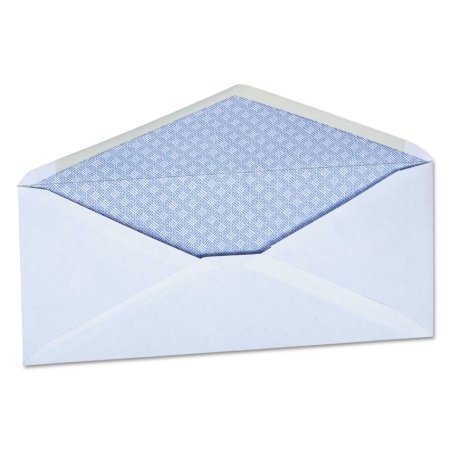 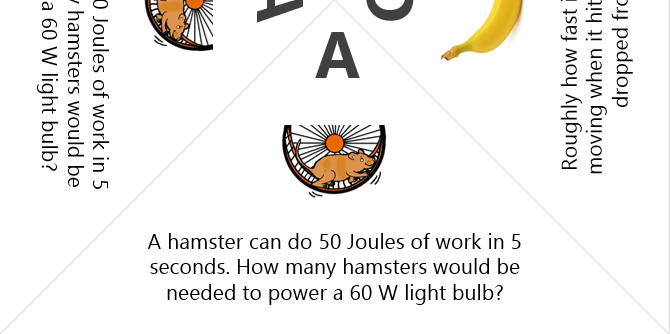 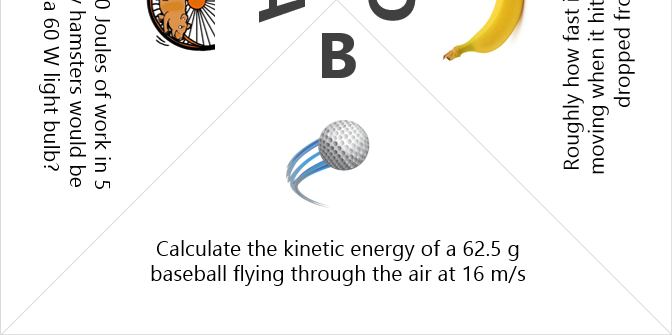 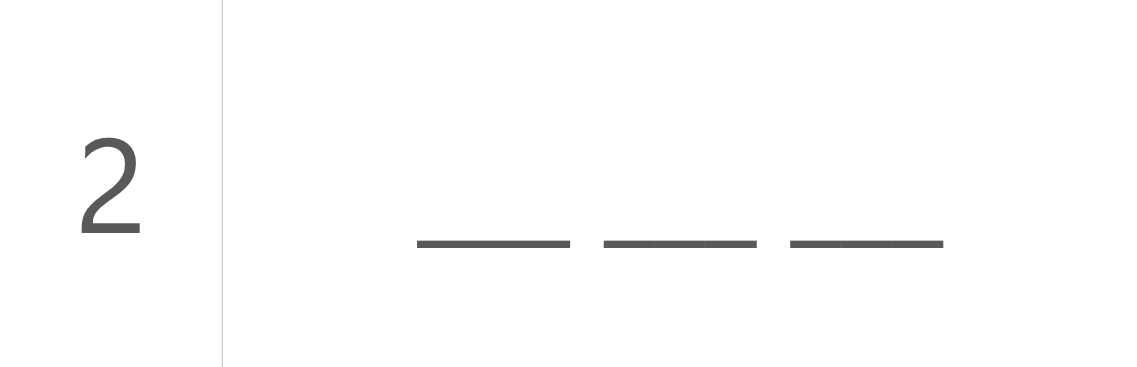 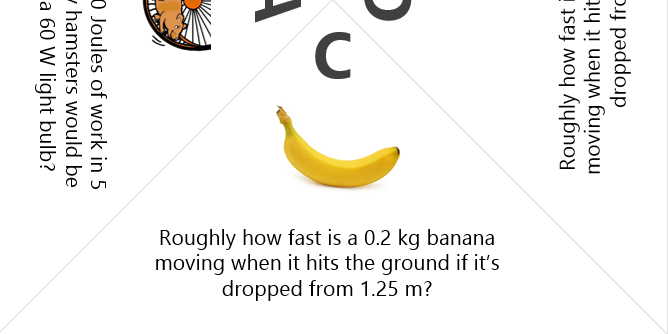 2nd Clue
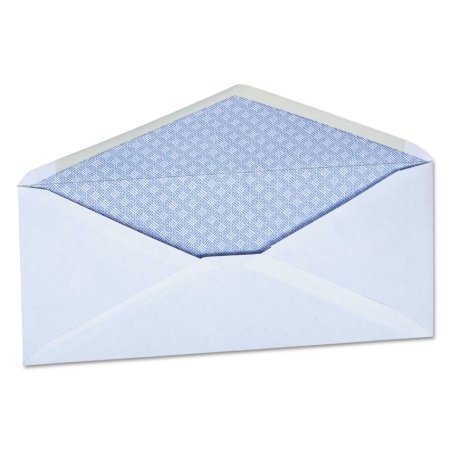 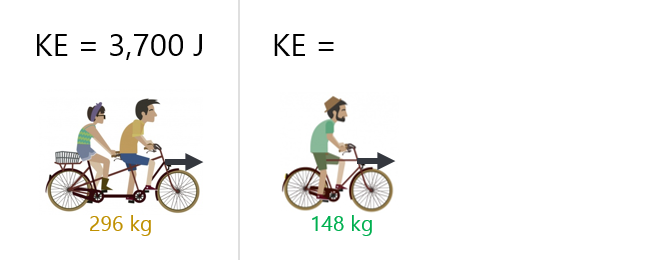 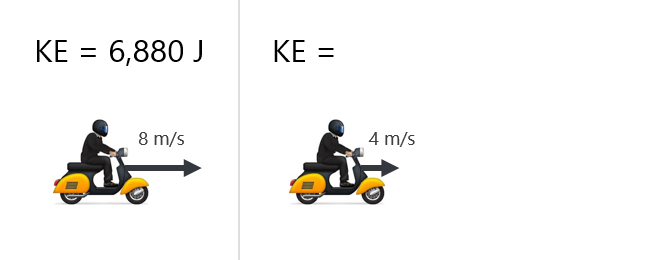 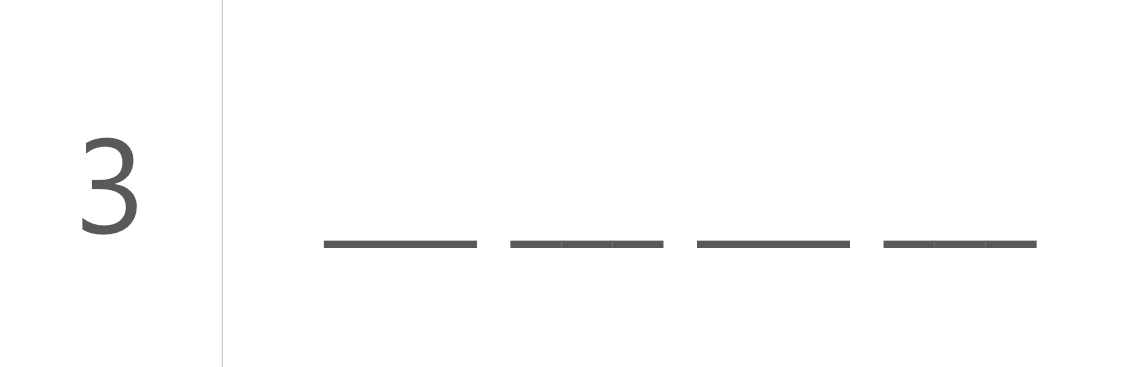 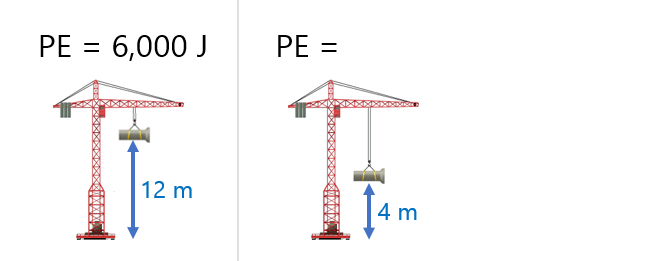 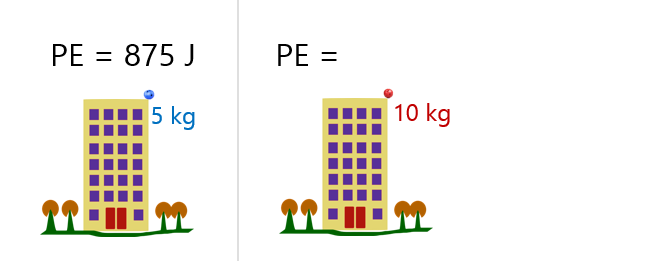 3rd Clue
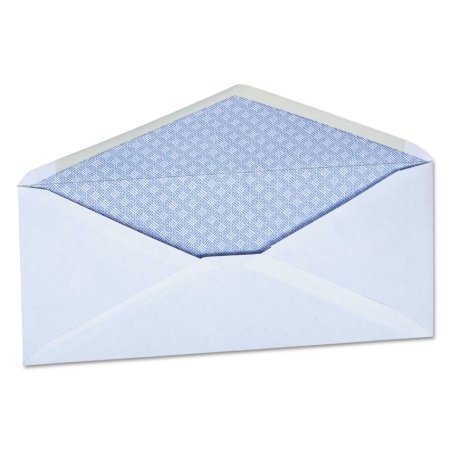 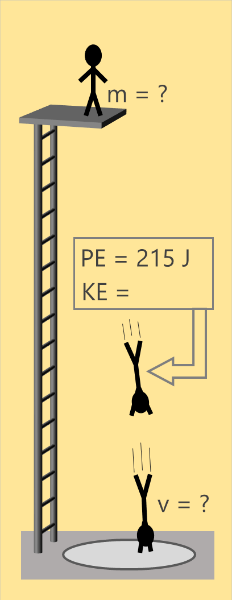 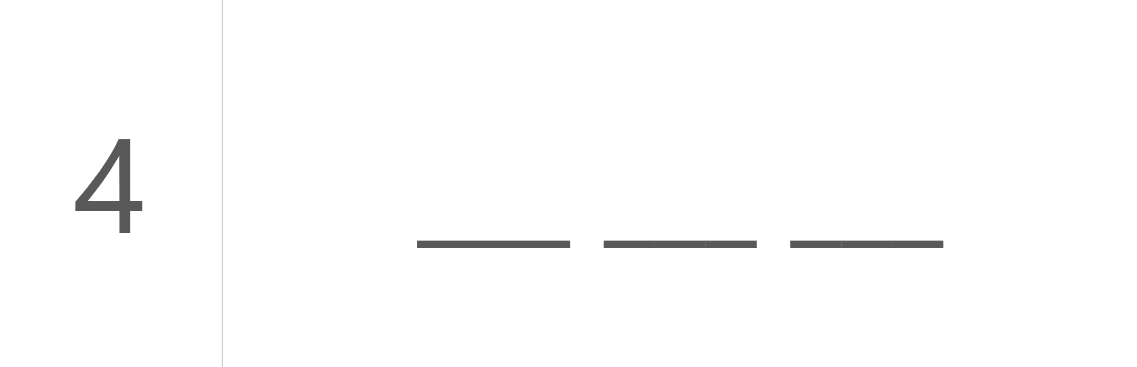 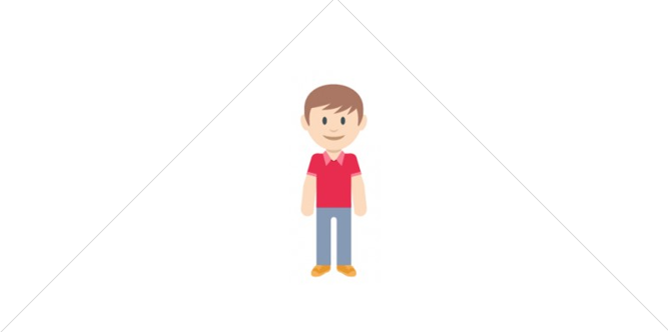 4th Clue
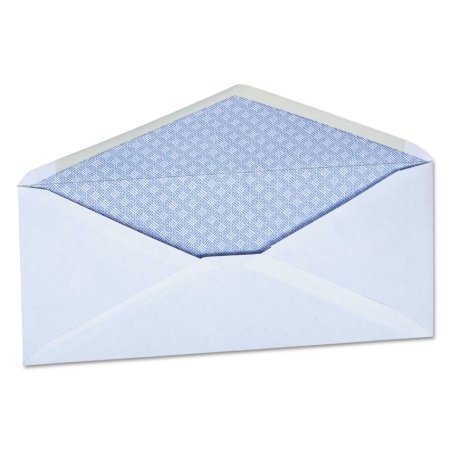 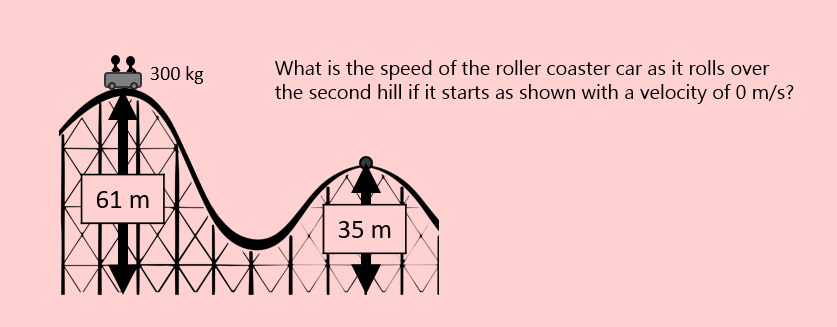 5th Clue
Scavenger Hunt Process
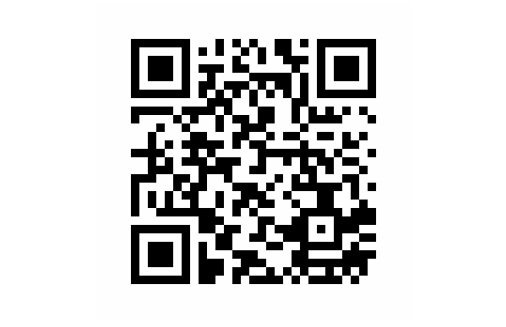 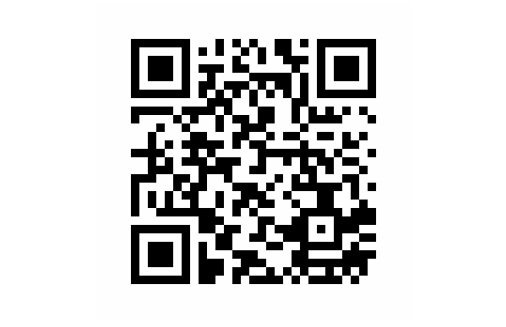 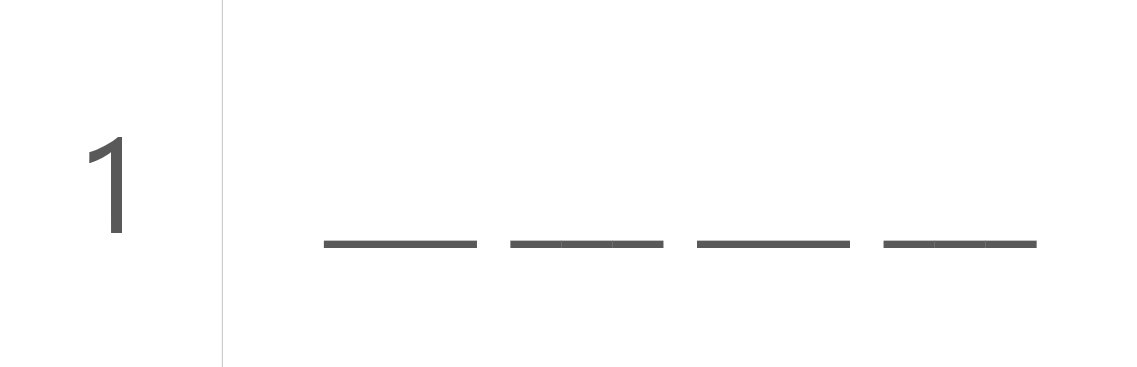 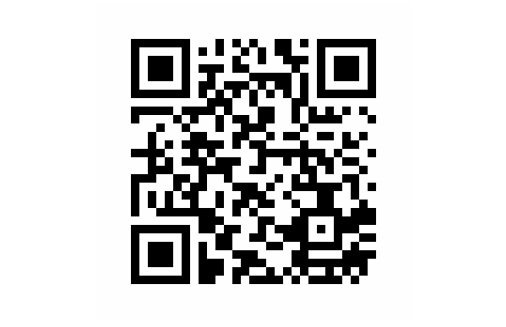 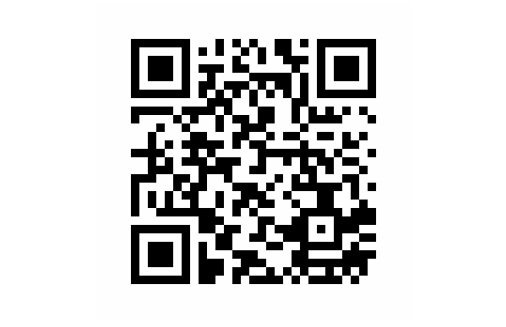 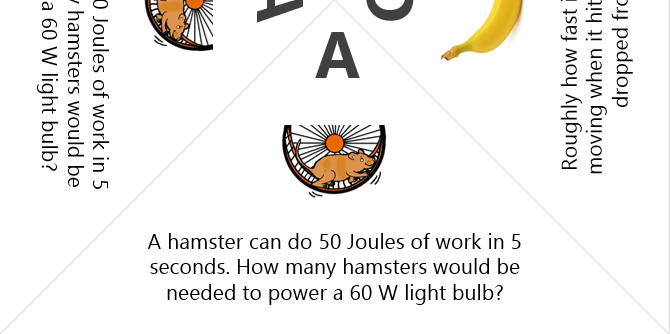 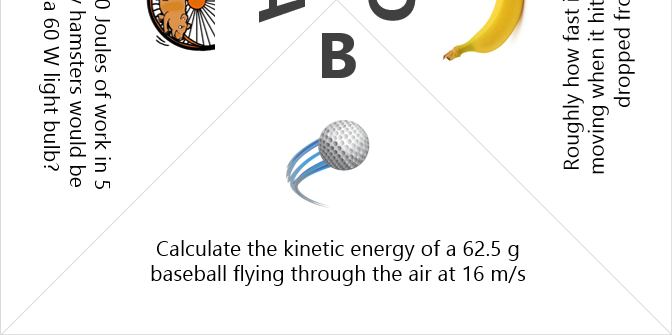 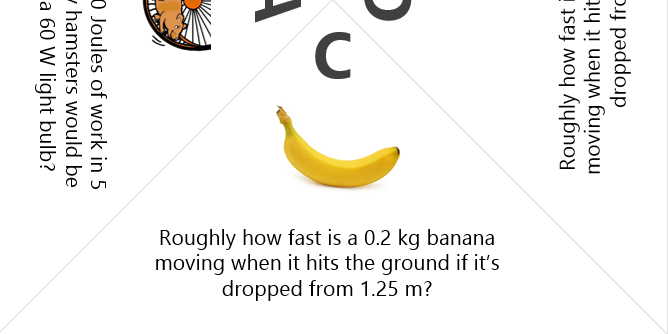 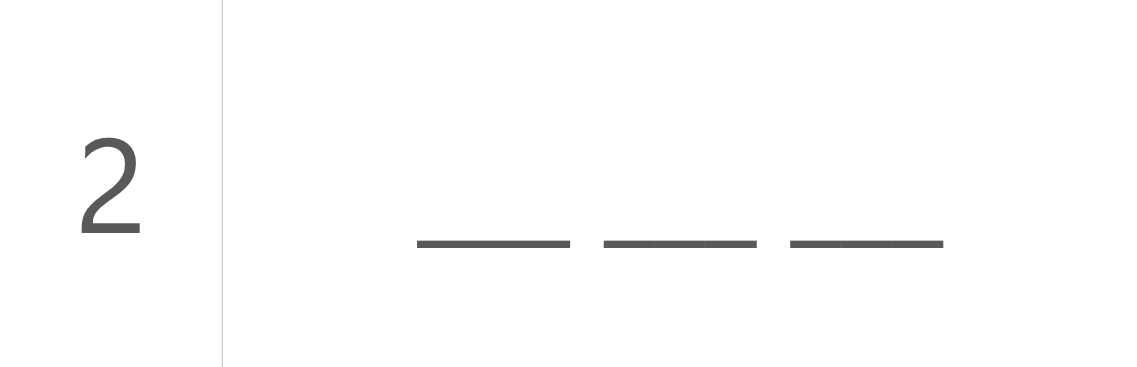 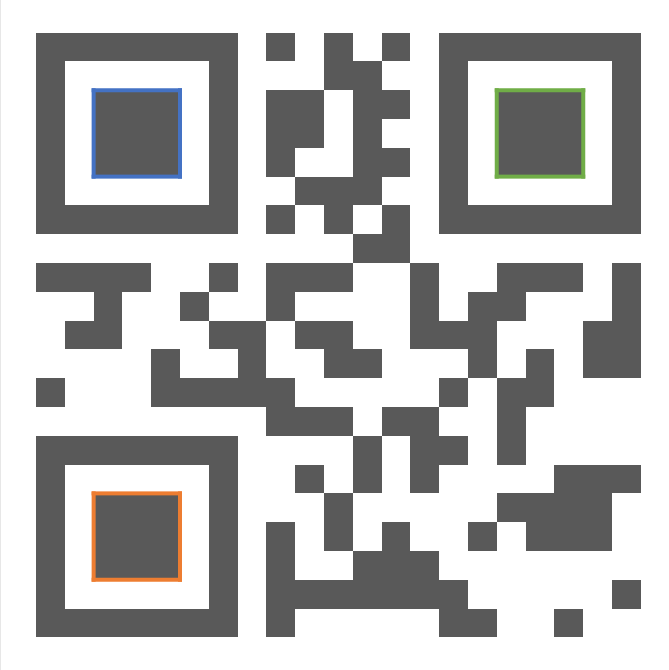 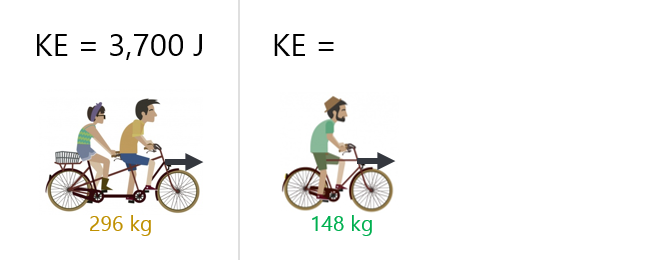 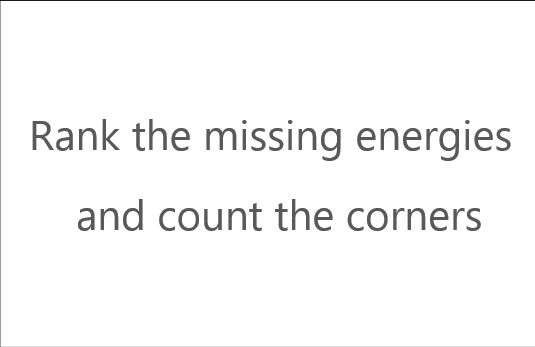 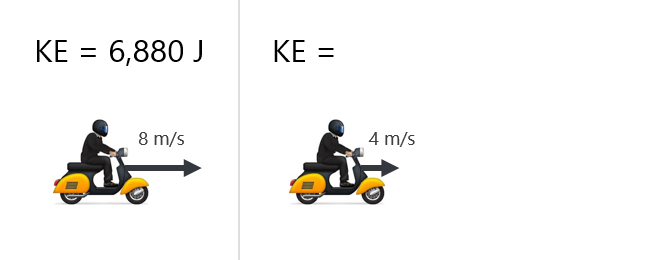 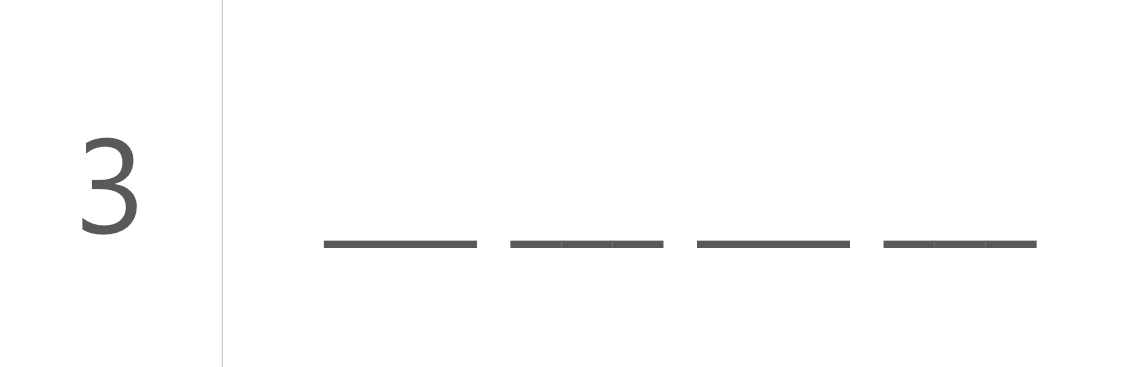 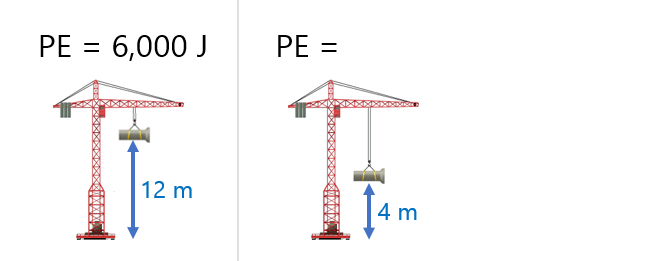 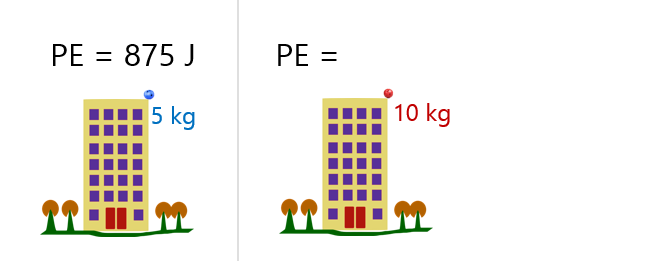 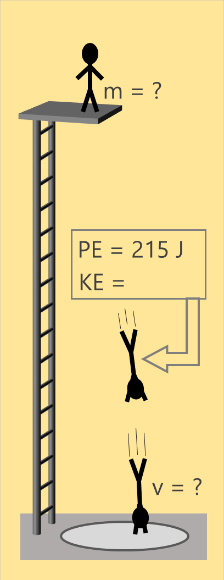 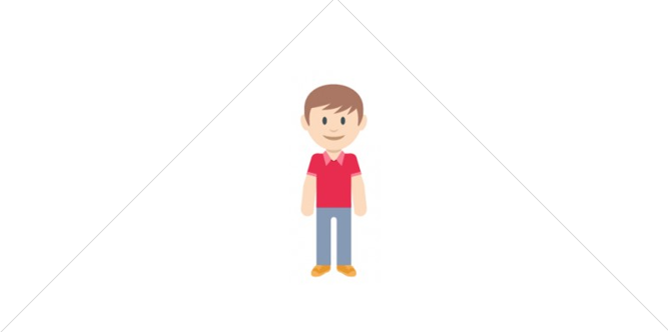 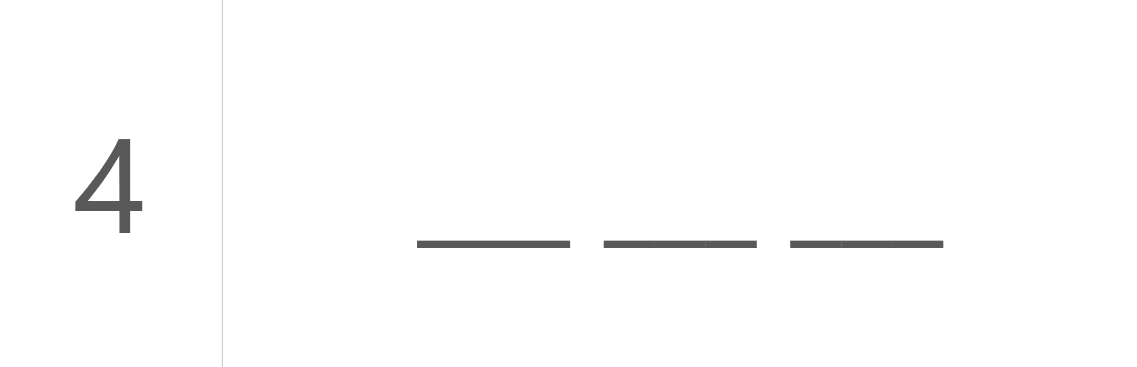 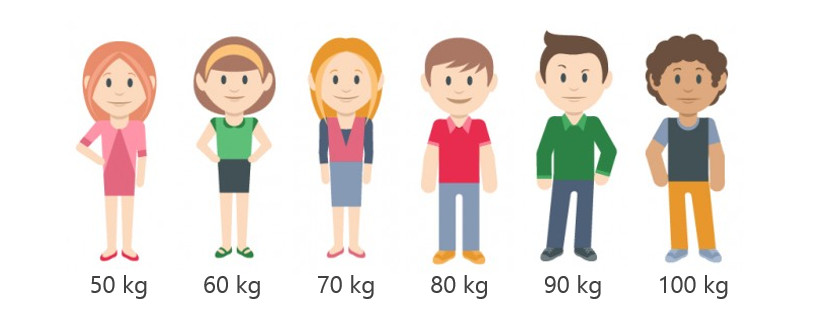 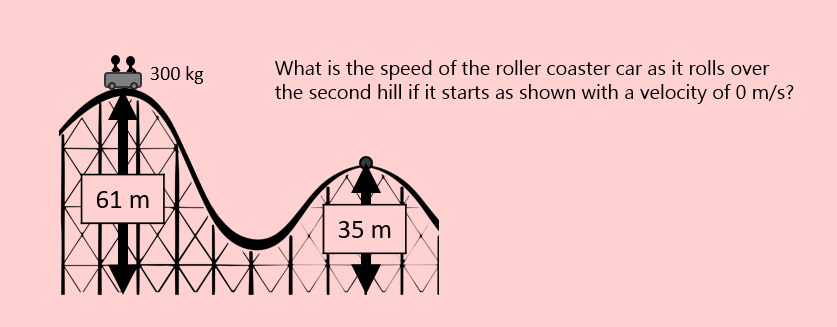 Prize Bag!!